Types of FAtTY ACIDS
FATTY ACIDS
Organic acid units that make up fat.  There are 3 types.
THREE TYPES
Saturated
Polyunsaturated 
Monounsaturated
Saturated
Raises HDL’s
Raises LDL’s
Food Sources: 
Meat / Animal Sources
Poultry Skin
Whole Milk & Dairy Products
Butter
Shortening
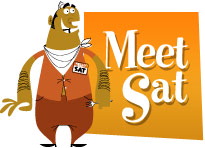 Polyunsaturated
Lowers HDL’s
Lowers LDL’s
Food Sources: 
Most Vegetable Oils
Corn Oil
Soybean Oil
Safflower Oil
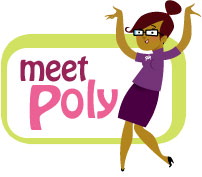 Monounsaturated
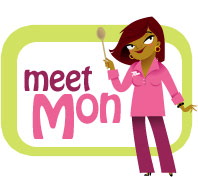 Raises HDL’s
Lowers LDL’s
Food Sources: 
Olives / Olive Oil
Avocados
Peanuts / Peanut Oil
Canola Oil
FATTY ACIDS & CHOLESTEROL LEVELS
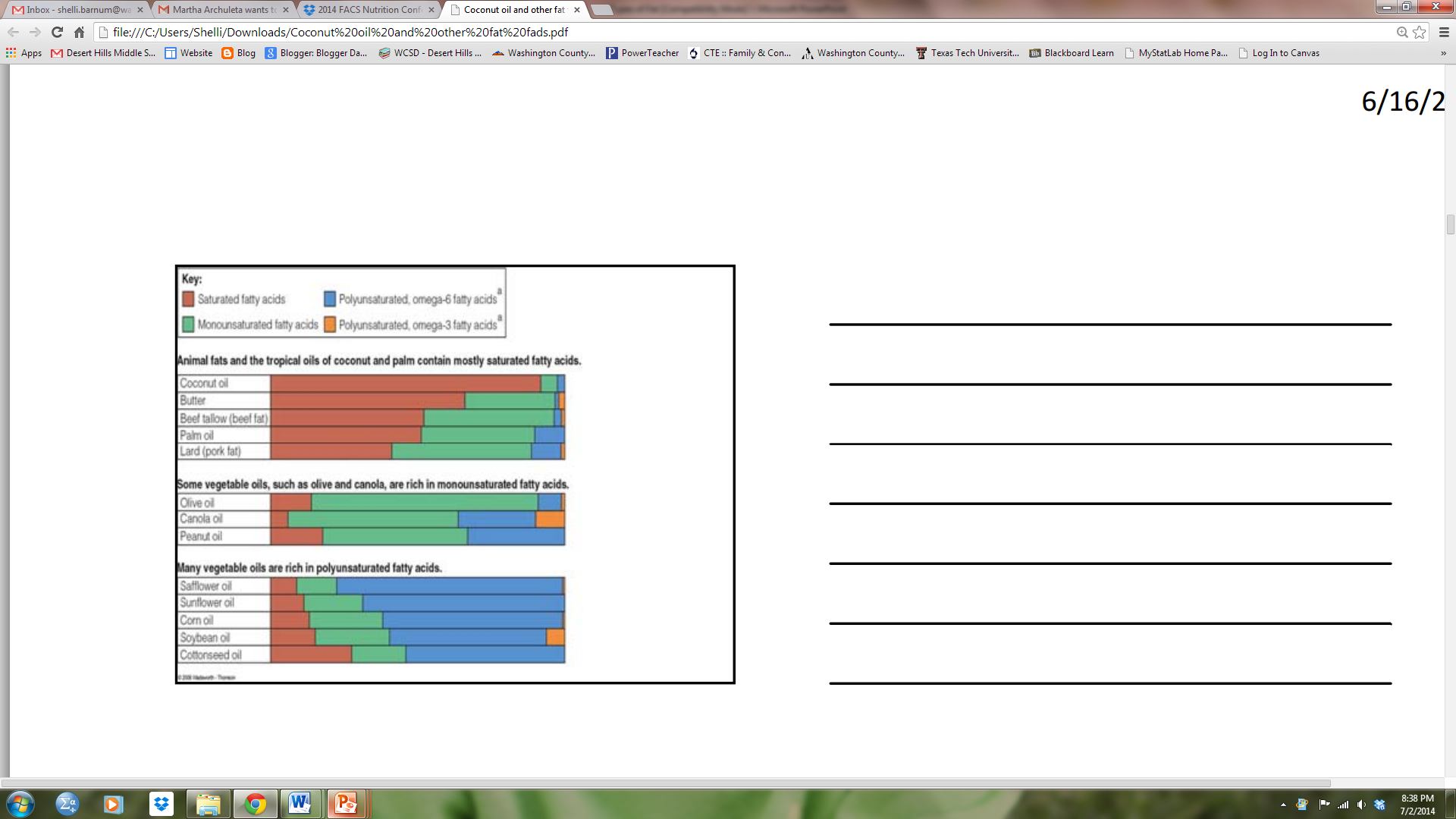 Each type of fatty acid has a different effect on cholesterol levels.
GOOD RULE OF THUMB
Fats that are solid at room temperature are made up mainly of saturated fatty acids. 
Fats that are liquid at room temperature are made up mainly of unsaturated fatty acids.
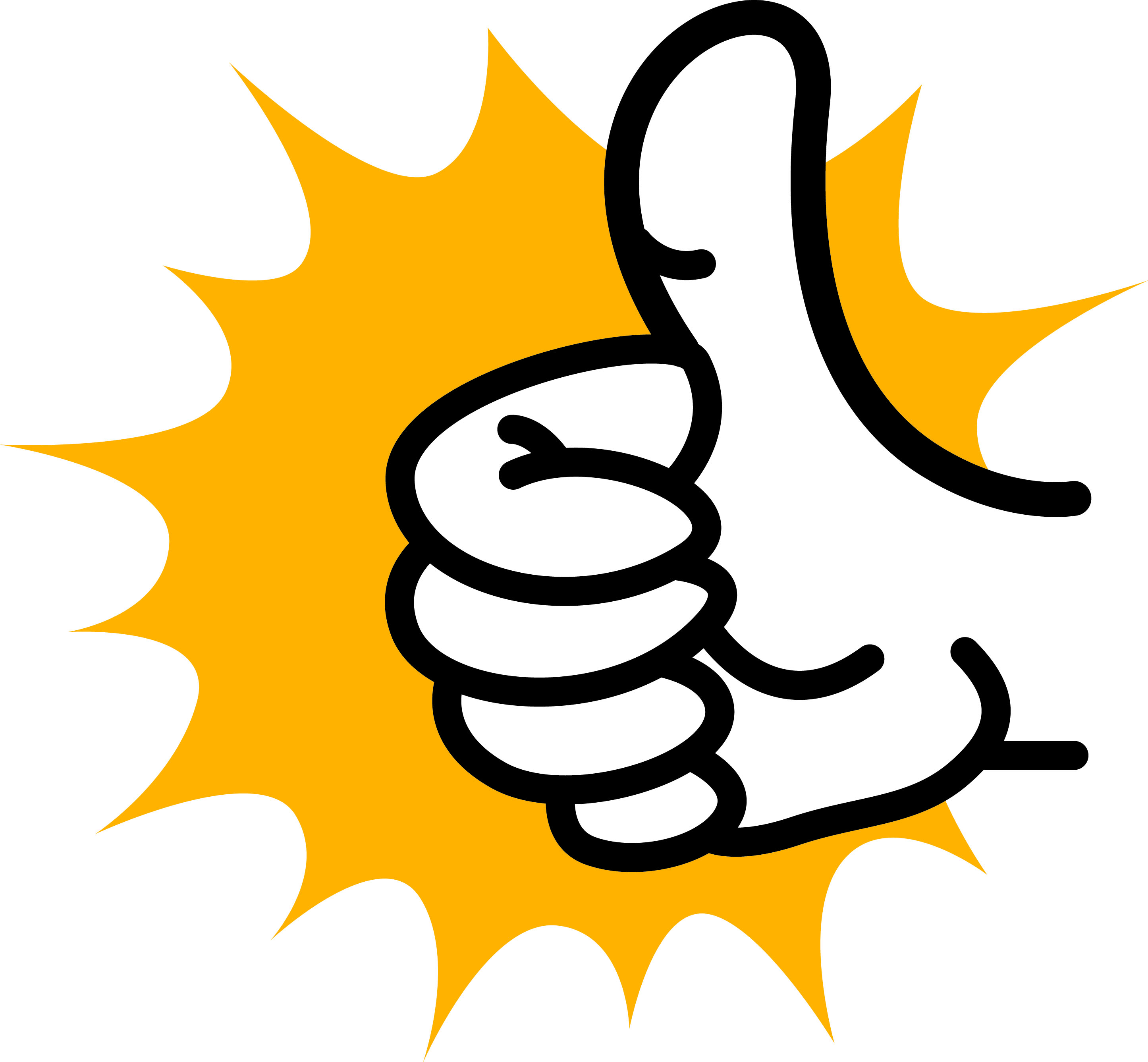 HYDROGENATION
When hydrogen atoms are added to an unsaturated fat to make it firmer in texture.
(It turns liquid oil into solid fat like shortening or margarine.)
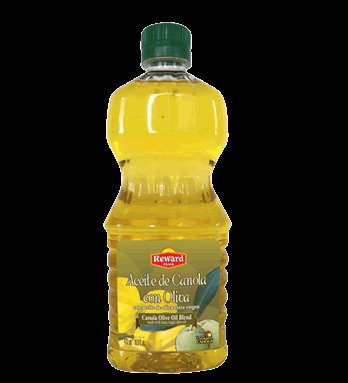 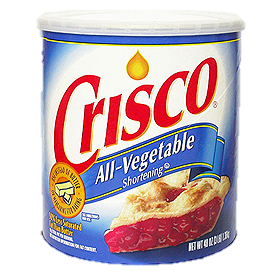 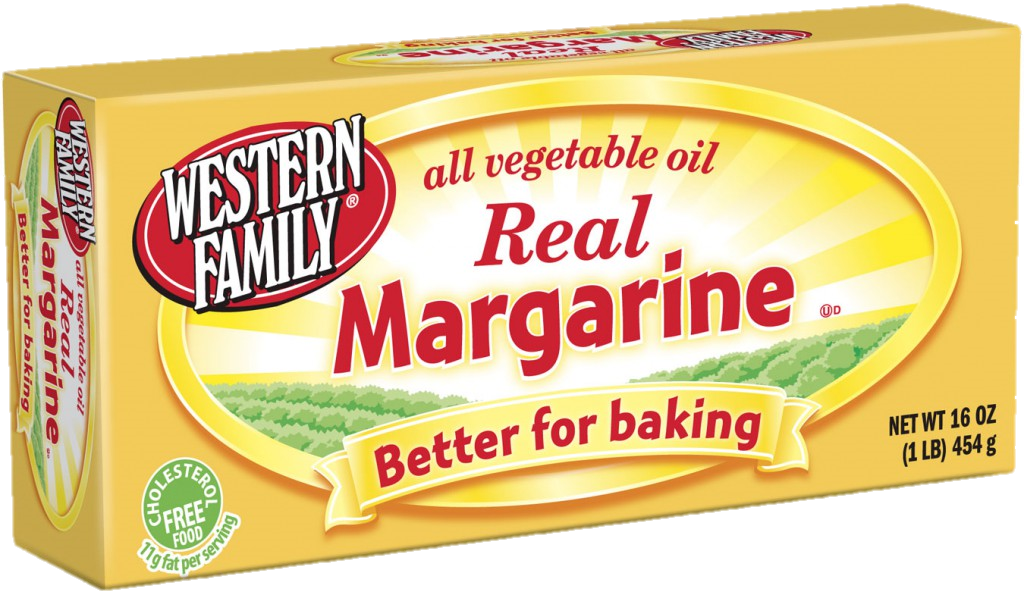 TRANS-FATTY ACID
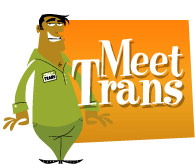 Hydrogenation creates a new type of fatty acid called trans-fatty acid or “man-made” fat. 
Trans-fatty acid have many of the same properties as  saturated fats.
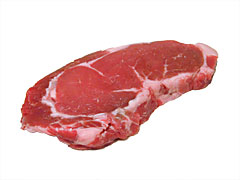 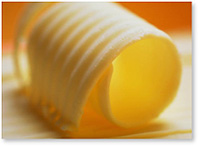 VISIBLE FAT
Fat that is easily seen
Examples:  Butter on a baked potato, layer of fat around a pork chop, etc.
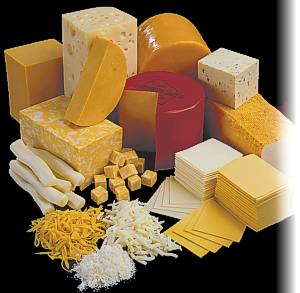 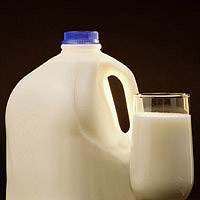 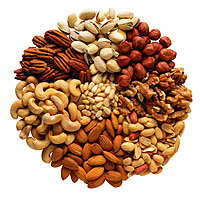 INVISIBLE FAT
Fat that cannot be seen
Examples:  whole milk, some cheese, egg yolks, nuts, avocados, etc.